DO IT NOW
The array  classSize can contain up to 8 classes.

Why does the until loop only run 7 times?

What kind of error is this?

How do I correct the error?
a = 1
totalStudents = 0
REPEAT
	totalStudents = totalStudents + classSize(a)
	a = a + 1
UNTIL i=8
[Speaker Notes: This is]
DO IT NOW
Why does the until loop only run 9 times? Because a will equal 8 at the end of the 7th time it loops, which will mean the program will stop before it gets the chance to run 8 times.

What kind of error is this? Logic error , as the program runs but does not do what the programmer intended

How do I correct the error? Change the last line of code to 
UINTIL a>8 or classSize(a)=0
[Speaker Notes: This is]
Learning AIM
Prepare for the mid term exam
Learning objectives
Identify three areas that you need to revise for the exam
Watch revision videos for the areas you have identified
Complete the tests after each video to test your understanding
cambridgegcsecomputing.org
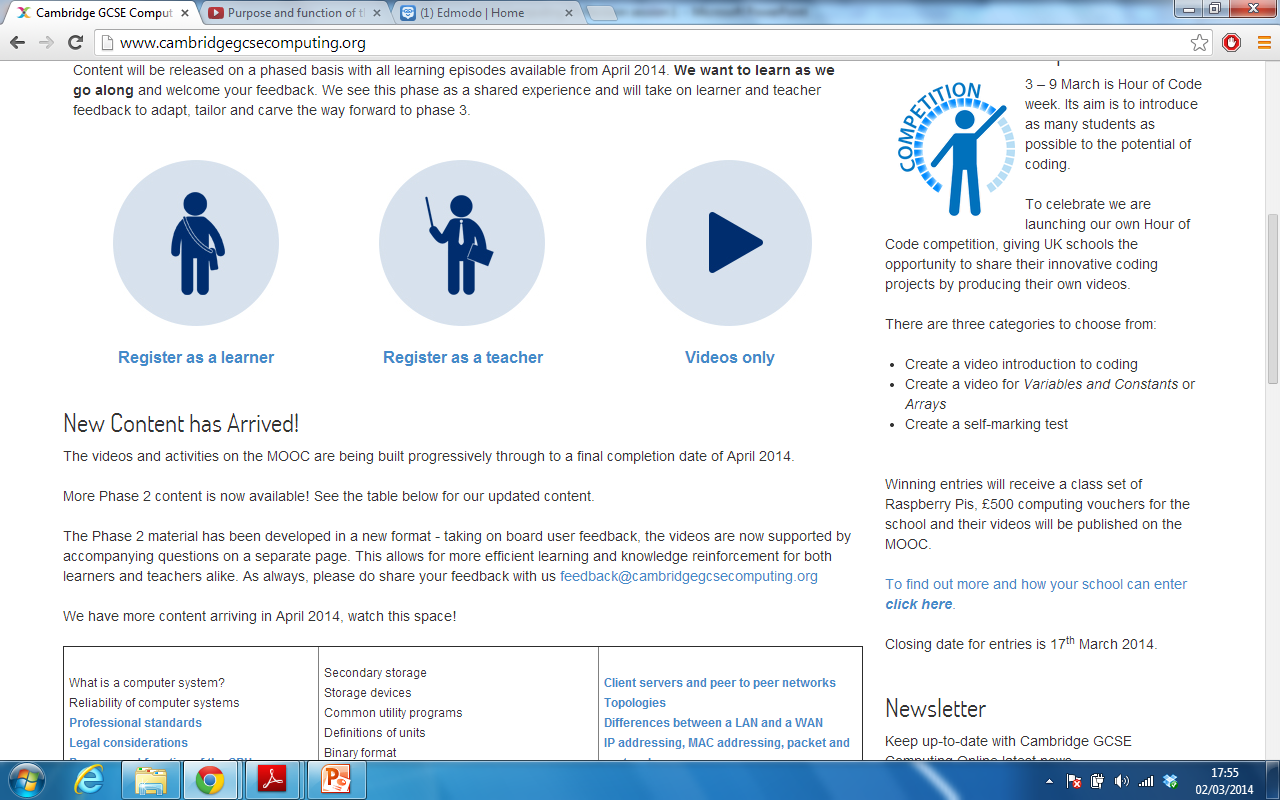 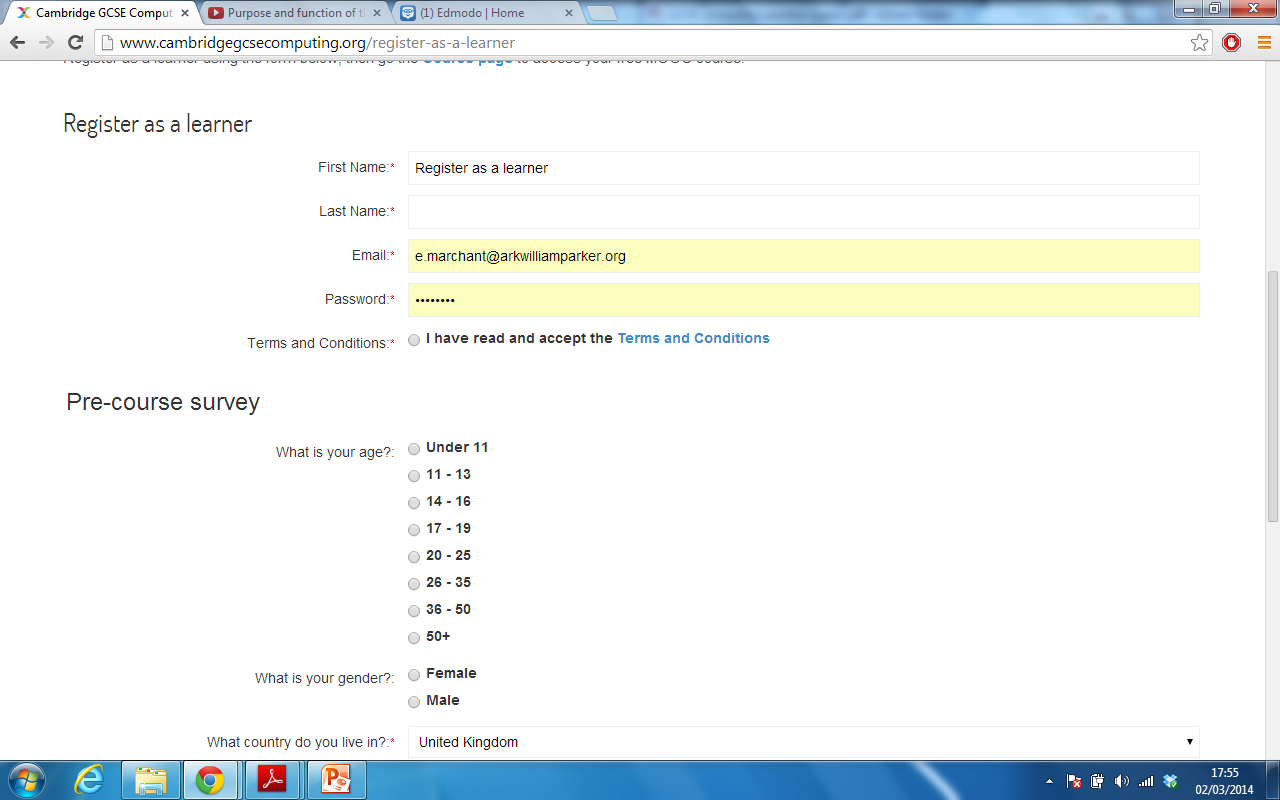 10aSURFIR@arkwilliamparker.org
Start by selecting COURSE from the tabs

We have covered the following sections:

Computing Hardware
Representation of data in computer systems
Programming (apart from the section on machine code)
cambridgegcsecomputing.org
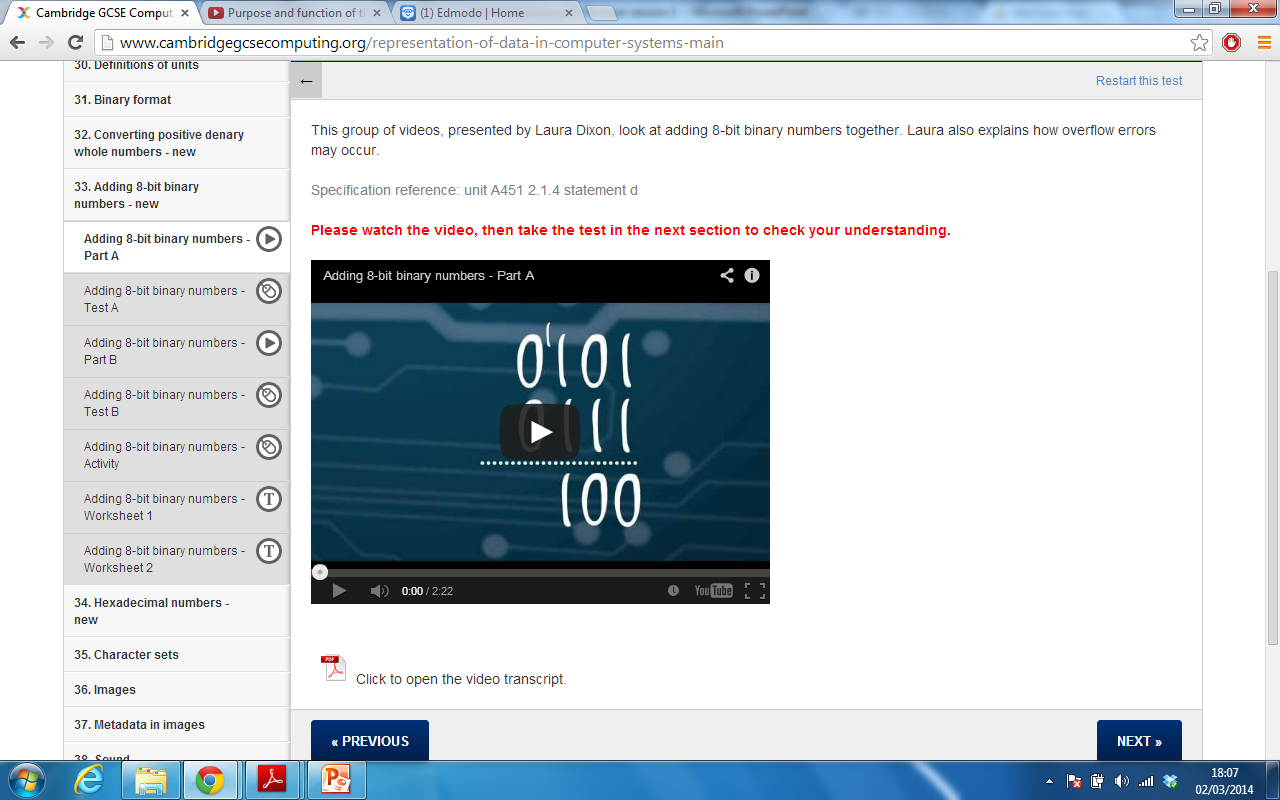 Once you have identified the relevant section, find the video(s) you need to watch – complete the test section after each video
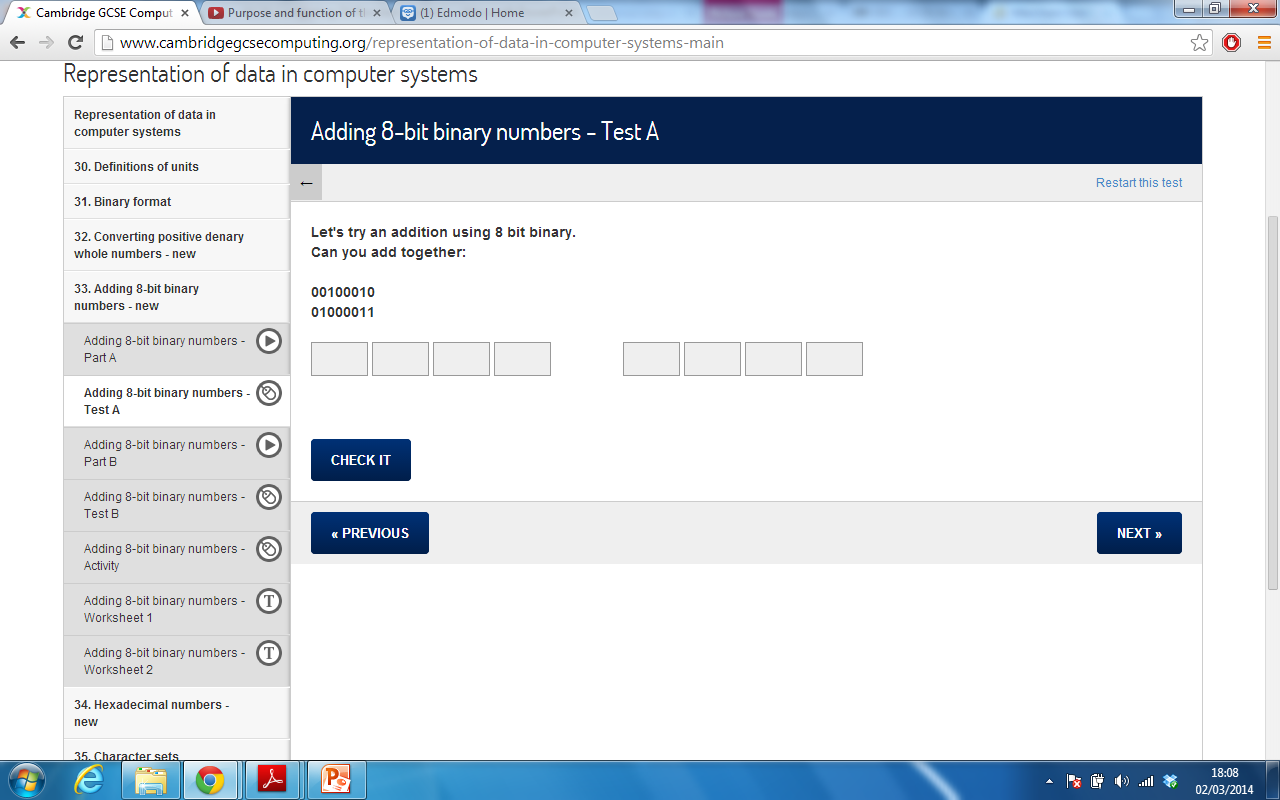 If you complete any on the worksheets print them off and bring them to me for marking
cambridgegcsecomputing.org
Look over your past papers – identify the questions you got wrong and then revise from the areas below:
Start by selecting COURSE from the tabs

We have covered the following sections:

Computing Hardware
Representation of data in computer systems
Programming (apart from the section on machine code)
Learning outcomes
By the end of this lesson you will be able to ....